Матюшина Ирина Сергеевна

Муниципальное бюджетное образовательное учреждение 
    «Средняя школа № 13», учитель географии
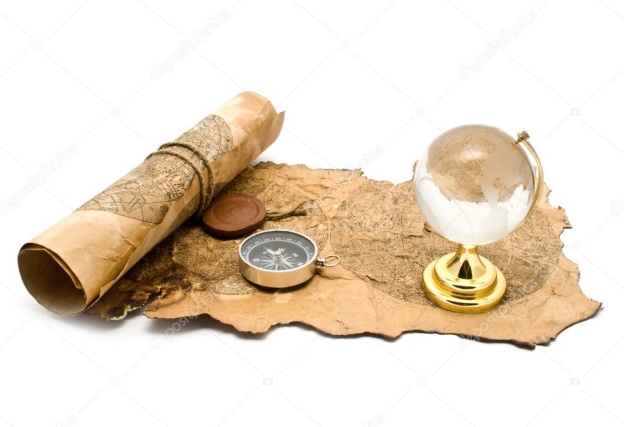 Формирование читательской грамотности на уроках географии и во внеурочное время на основе применения кейс технологии
Функциональная грамотность
Функциональная  грамотность - совокупность умений читать и писать для использования в повседневной жизни и удовлетворения житейских проблем 
ЮНЕСКО, 1957 г. 
«Функционально грамотный человек - это человек, который способен использовать все постоянно приобретаемые в течение жизни знания, умения и навыки для решения максимально широкого диапазона жизненных задач в человеческой деятельности, общении и социальных отношениях». 
А.А. Леонтьев
Образовательная система «Школа 2100». Педагогика здравого смысла / под ред. А. А. Леонтьева. М.: Баласс, 2003.)
Функциональная грамотность
Универсальные составляющие:

Читательская грамотность
 Математическая грамотность
 Естественно-научная  грамотность
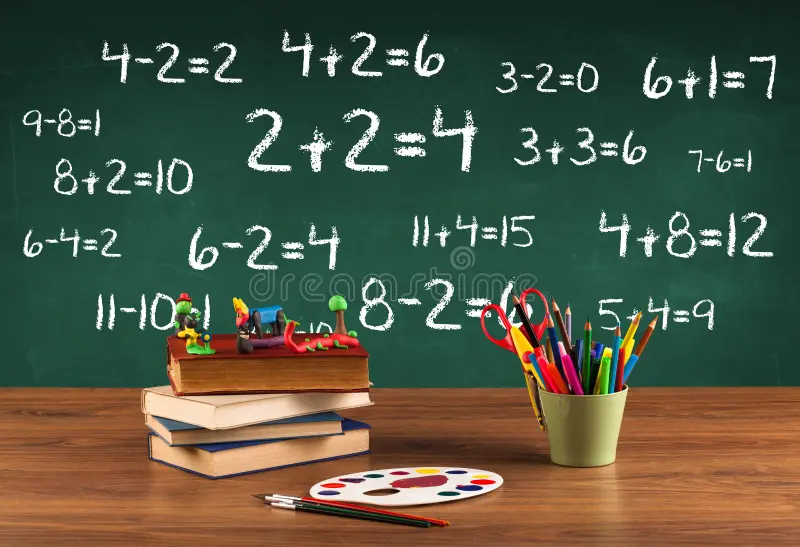 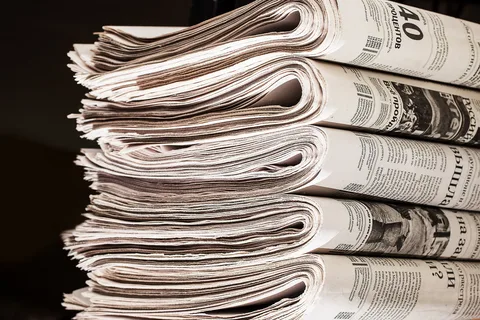 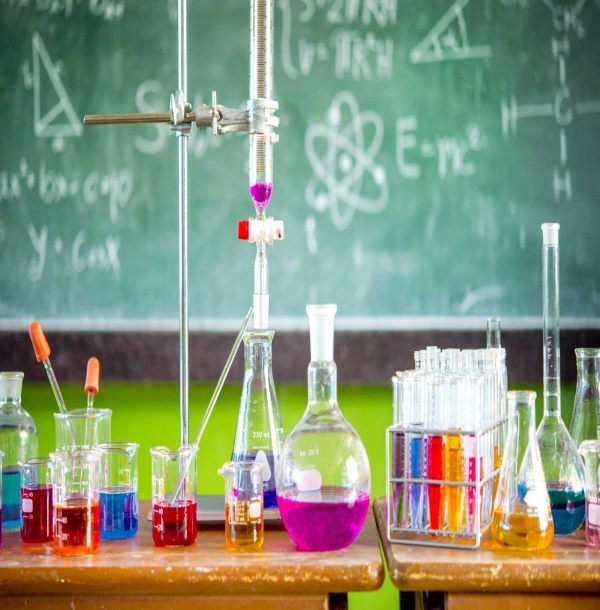 Читательская грамотность
Читательская грамотность - способность человека понимать, использовать, оценивать тексты, размышлять о них и заниматься чтением для того, чтобы достигать своих целей, расширять свои знания и возможности, участвовать в социальной жизни .

Компетенции: 
Поиск и извлечение информации
Интерпретация информации
Осмысление и оценивание содержания и формы текста
 Использование информации из текста
Читательская грамотность
Основные типы текстов:
 сплошные (без визуальных изображений)
 несплошные (включающие визуальные ряды, необходимые для понимания текста, с большей или меньшей степенью слияния с текстом)
смешанные 
простые (единые) тексты
составные (несколько текстов, каждый из которых был создан независимо от другого и является связным и законченным)
Педагогическая технология
Педагогическая технология -совокупность средств и методов воспроизведения теоретически обоснованных процессов обучения и воспитания, позволяющих успешно реализовывать поставленные образовательные цели
В.П.Беспалько

Педагогическая технология – системная совокупность и порядок функционирования всех личностных, инструментальных и методологических средств, используемых для достижения педагогической цели
М.В.Кларин
Кейс- технология-обучение действием
Структура кейса:

Название(яркое, проблемное)
Сюжетная основа (реально существующая ситуация, событие)
Информация (фактический материал)
Методические рекомендации
Этапы работы над кейсом:
1.Организационный
2.Операционный
3.Рефлексивно-презентативный
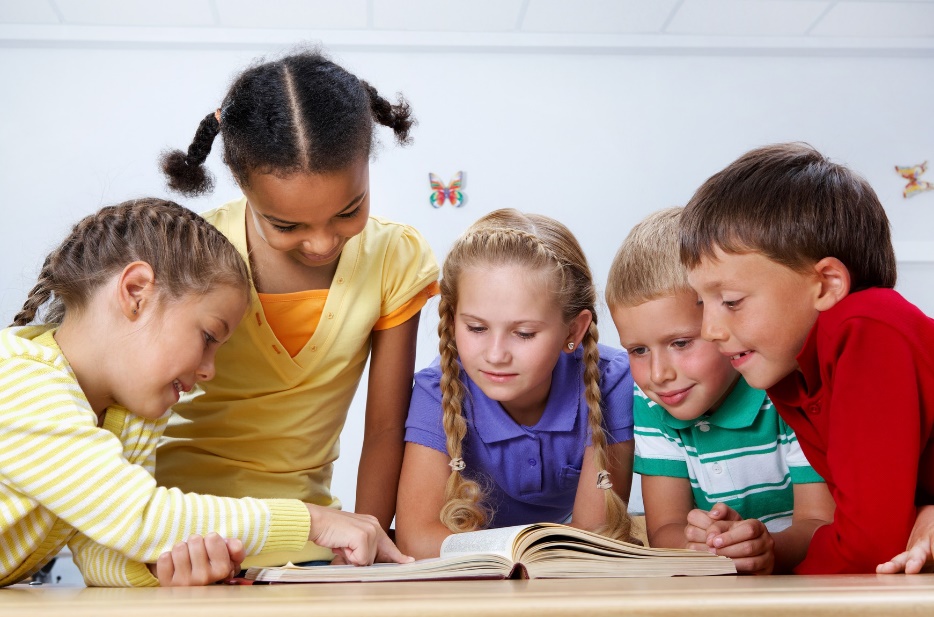 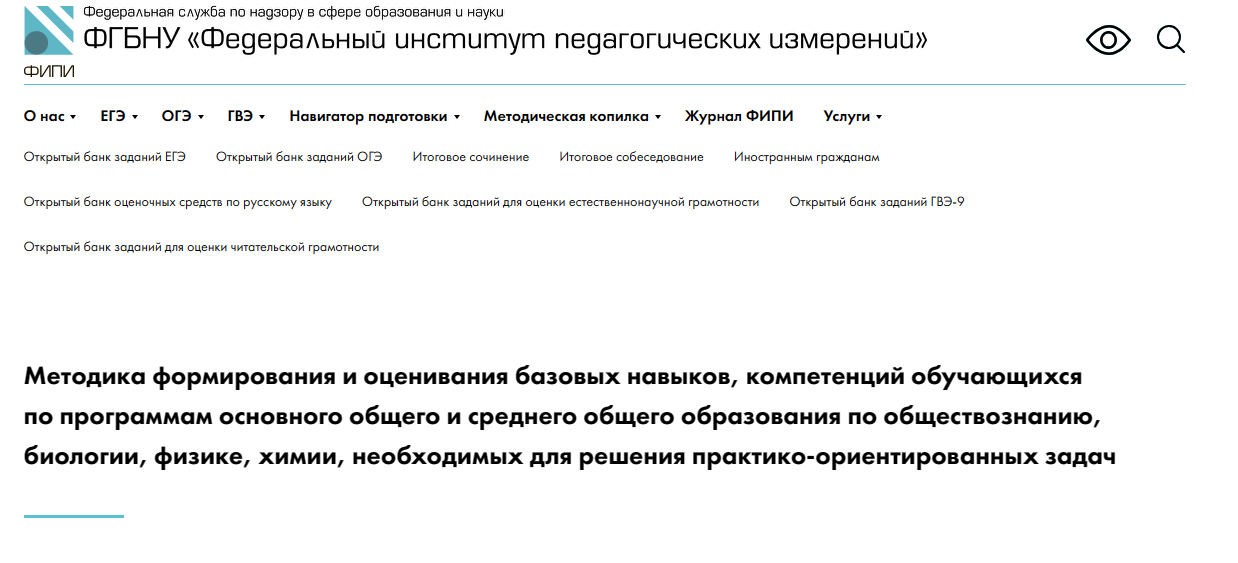 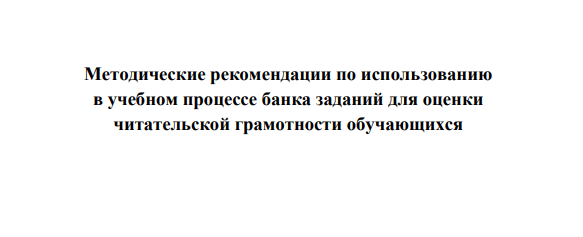 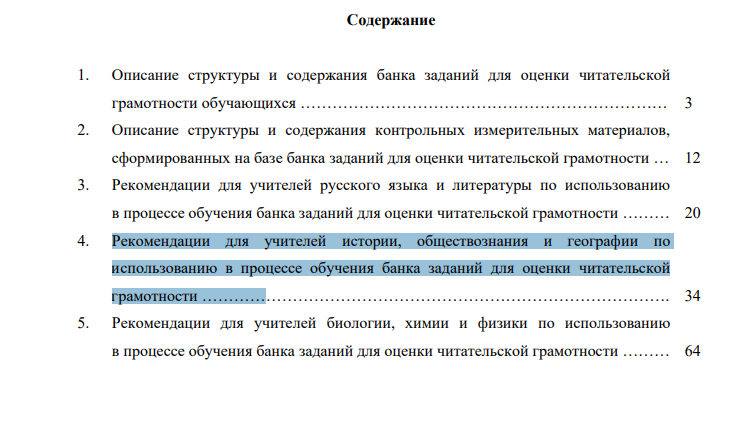 Проверяемые предметные требования к результатам обучения